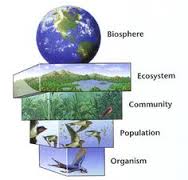 How does energy move through a food chain?
Compare a food chain to a food web.
How does energy move through a food web?
Ecosystems and Energy
What are energy roles in an ecosystem?
An ecosystem is a community of organisms that live in a particular area, along with their nonliving environment. An ecosystem is a living system.
In an ecosystem, an organism’s energy role is determined by how it obtains food. Each organism fills the role of producer, consumer or decomposer.
(contd.)
What are energy roles in an ecosystem?
A producer is an organism that can make its own food. Most producers make their food by using the sun’s energy in the process of photosynthesis. 
A consumer is an organism that obtains energy by feeding on other organisms.
A decomposer is an organism that obtains energy by breaking down once-living material, such as the bodies of dead organisms.
1. Compare and Contrast  What is the difference between a producer and a consumer?
What is a food chain?
A food chain is a series of events in which one organism eats another and obtains energy. The diagram below shows one food chain.
The first organism in a food chain is always a producer, such as algae.
The second organism, such as the flagfish, feeds on the producer and is called a primary consumer.
A secondary consumer, such as the largemouth bass, eats the primary consumer.
(contd.)
A tertiary consumer, such as the Anhinga, eats the secondary consumer.
In most food chains, the sun is the original source of energy. Producers capture the energy in photosynthesis and make food.
In a food chain, energy flows from a producer to a primary consumer to secondary consumer to tertiary consumer. Food chains can also have a fourth-level consumers.
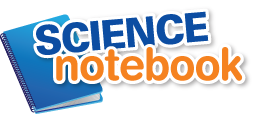 2. Diagram  A mouse eats seeds. Later, a snake eats the mouse. Diagram the flow of energy through this food chain.
What is a food web?
A food web consists of many overlapping food chains in an ecosystem. 
An organism may play more than one role in a food web. For example, a first-level consumer may also be a second-level consumer, depending on its food sources.
The diagram on the next slide shows an example of a food web. The color key identifies producers, various types of consumers, and decomposers and scavengers. (Scavengers are carnivores that feed on the bodies of dead organisms.)
(contd.)
What is a food web?
A food web consists of many interconnected food chains.
3. Diagram  Diagram the flow of energy through one particular food chain in this food web.
What is an energy pyramid?
A diagram called an energy pyramid shows the amount of energy that moves from one feeding level to another in a food web. Energy is measured in kilocalories (kcal).
4. Interpret Diagrams  In this energy pyramid, how does the available energy change as you go upward from one level to a higher level?
(contd.)
Organisms use energy to perform life functions, such as movement and growth. Only some of the energy an organism obtains will be available to the next organism in the food web.
The most energy is available at the producer level of the pyramid. 
As you move up an energy pyramid, each level has less energy available than the level below.
5. Relate Cause and Effect  Explain why, in an energy pyramid, second-level consumers have less energy available to them than first-level consumers do.
Classwork
On pg. 105 in your notebook.
Draw two food chains from your food web. Identify the Producer, Primary consumer, secondary consumer and tertiary consumer.
On pg. 106, Use your Coral Reef food Web handout to create a food web of a Coral Reef Habitat.

Write each organism on the page.
Circle each producer and box each consumer.
Draw an arrow identifying where the energy goes.
Tertiary Consumer
Secondary Consumer
Primary
Consumer
Producer